Figure 5. Grand-averaged ERPs elicited by ongoing words in the focal (gray dotted line) and nonfocal sessions (black ...
Cereb Cortex, Volume 24, Issue 10, October 2014, Pages 2630–2646, https://doi.org/10.1093/cercor/bht116
The content of this slide may be subject to copyright: please see the slide notes for details.
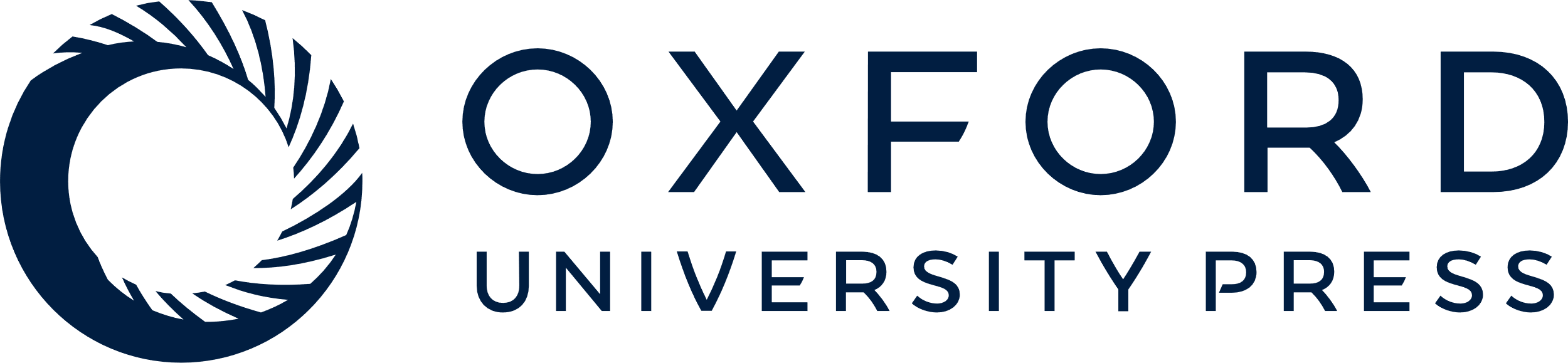 [Speaker Notes: Figure 5. Grand-averaged ERPs elicited by ongoing words in the focal (gray dotted line) and nonfocal sessions (black dotted line), and by PM words in the focal (gray dashed line) and nonfocal sessions (black dashed line). The plots show the classical ERP components of PM.


Unless provided in the caption above, the following copyright applies to the content of this slide: © The Author 2013. Published by Oxford University Press. All rights reserved. For Permissions, please e-mail: journals.permissions@oup.com]